L’ESQUELET HUMÀ
Cris Pallàs
Escola Les Muralles
LES PARTS DE L’ESQUELET HUMÀ
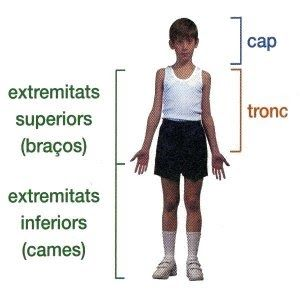 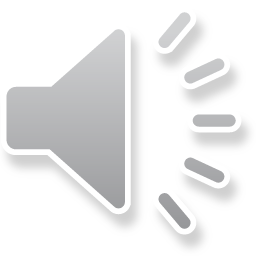 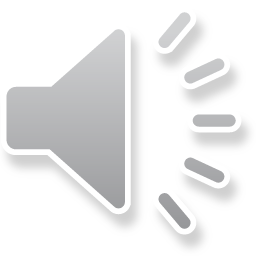 curiositats
Un adult té entre 206/208 ossos al seu cos.
L’os més llarg és el FÈMUR i el més petit és l’ESTREP, dins l’orella.
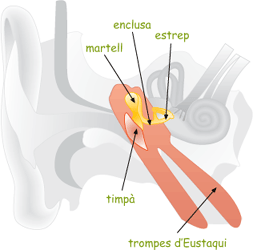 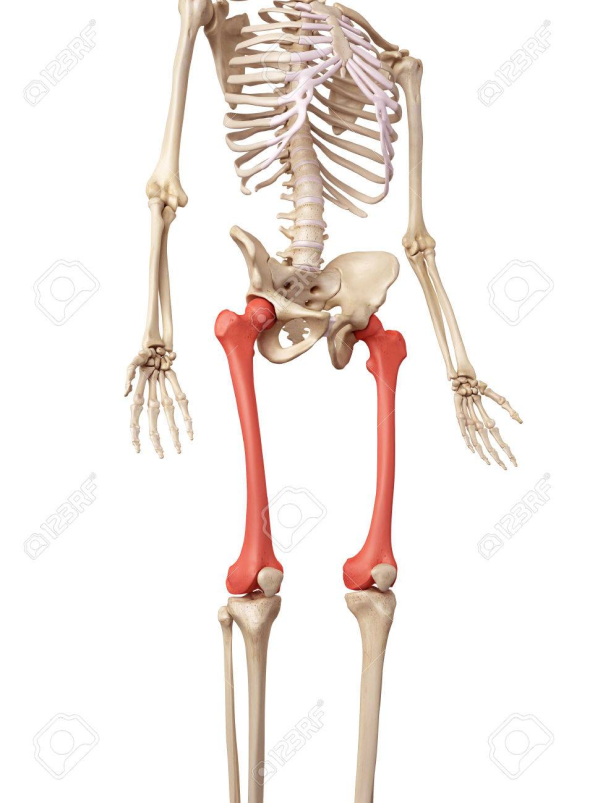 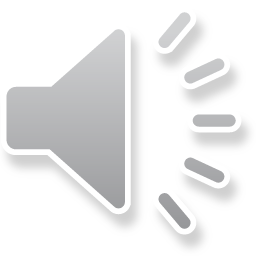 LES PARTS DEL NOSTRE COS
El nostre cos es divideix en :
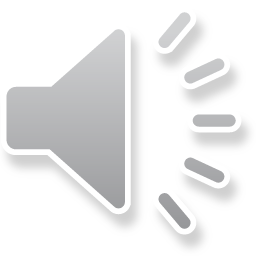 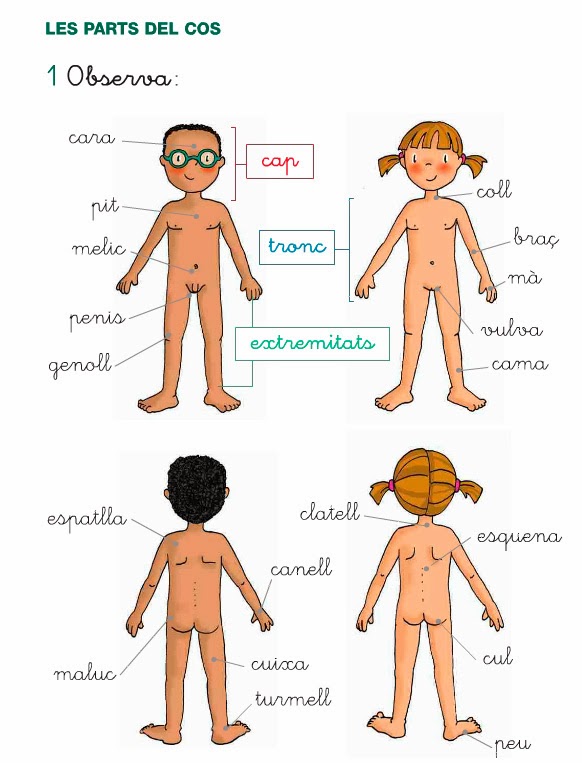 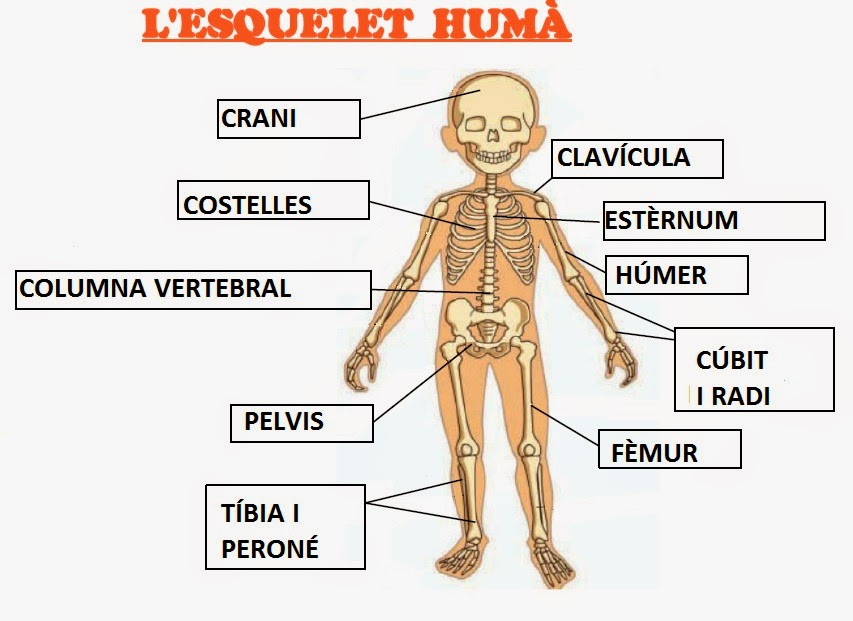 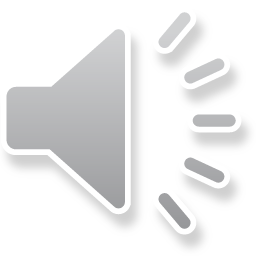 COM TENIR CURA DEL NOSTRE ESQUELET
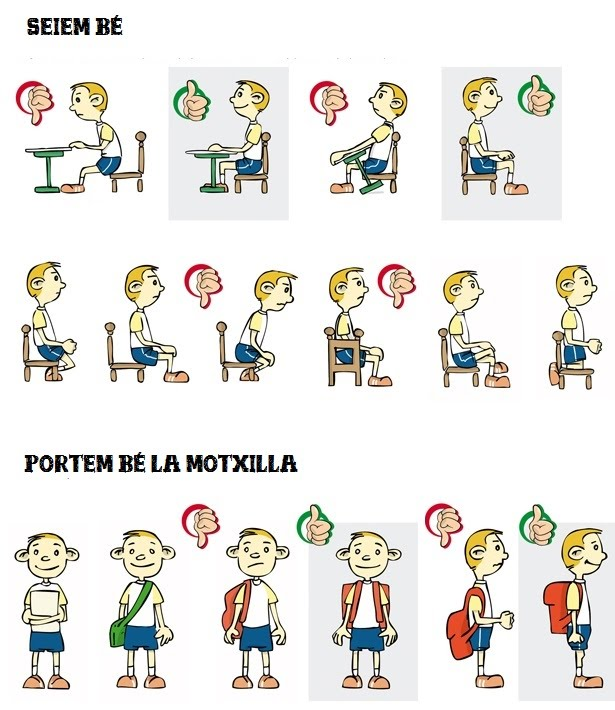 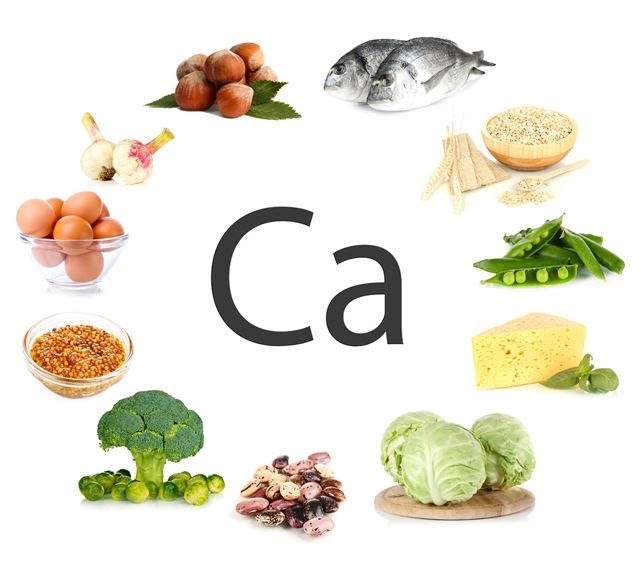 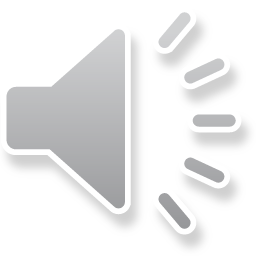